1
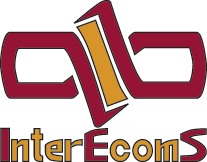 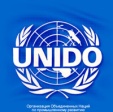 WWW.INTERECOMS.RU
2
Организация объединённых наций по промышленному развитию UNIDO
Сертификат

НИИ «Интерэкомс» зарегистрирован Организацией объединенных наций по промышленному развитию в реестре «Учебные и исследовательские институты»
3
4
НИИ «Интерэкомс» взаимодействует с органами власти
Совет Федерации Федерального собрания РФ
Государственная Дума Федерального собрания РФ
Федеральная антимонопольная служба России
Росстандарт
Министерство экономического развития РФ
Ростехнадзор
Министерство цифрового развития, связи и массовых коммуникаций РФ и др.
5
Взаимодействие с национальными техническими комитетами Росстандарта
ТК 100 «Strategic and innovative management»
ТК 21 «Услуги связи, информатизации, организация и управление связью, строительство и эксплуатация объектов в сфере связи и информационных технологий» 
ТК 20 «Экологический менеджмент и экономика»
ТК 123 «Personnel administration and anti-corruption activity»
6
Научный журнал «Век качества»
Направления 
Экономика и управление народным хозяйством
Системы, сети и устройства телекоммуникаций
Теория и история права и государства; история учений о праве и государстве

Входит в перечень журналов ВАК
7
Организация взаимодействия с органами власти
XXХ Международный конгресс «Безопасность, качество, экономика информационного общества» 
6 июня 2018 г.

XIX Международная конференция «Стратегия и практика успешной деятельности» 
21-30 сентября 2018 г.
8
Группа компаний «Интерэкомс»
НИИ «Интерэкомс»

Центр сертификации систем качества «Интерэкомс»

«Центр сертификации услуг и информационных технологий»

Международный институт качества бизнеса
9
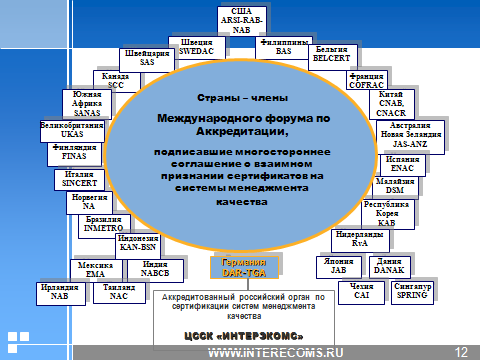 Признания сертификата ЦССК «Интерэкомс»
10
Направления деятельности ООО «НИИ «Интерэкомс» в области технического регулирования

Разработка стандартов. Оценка соответствия услуг, систем менеджмента
Разработка показателей, нормативов
Нормативно-методическое обеспечение
11
12
Центр сертификации систем качества «Интерэкомс»
Национальная система сертификации ГОСТ Р
Национальная интегрированная система менеджмента «РСМ»
Система добровольной сертификации «Интерэкомс»
Международная система сертификации DAkkS
Система менеджмента противодействия коррупции